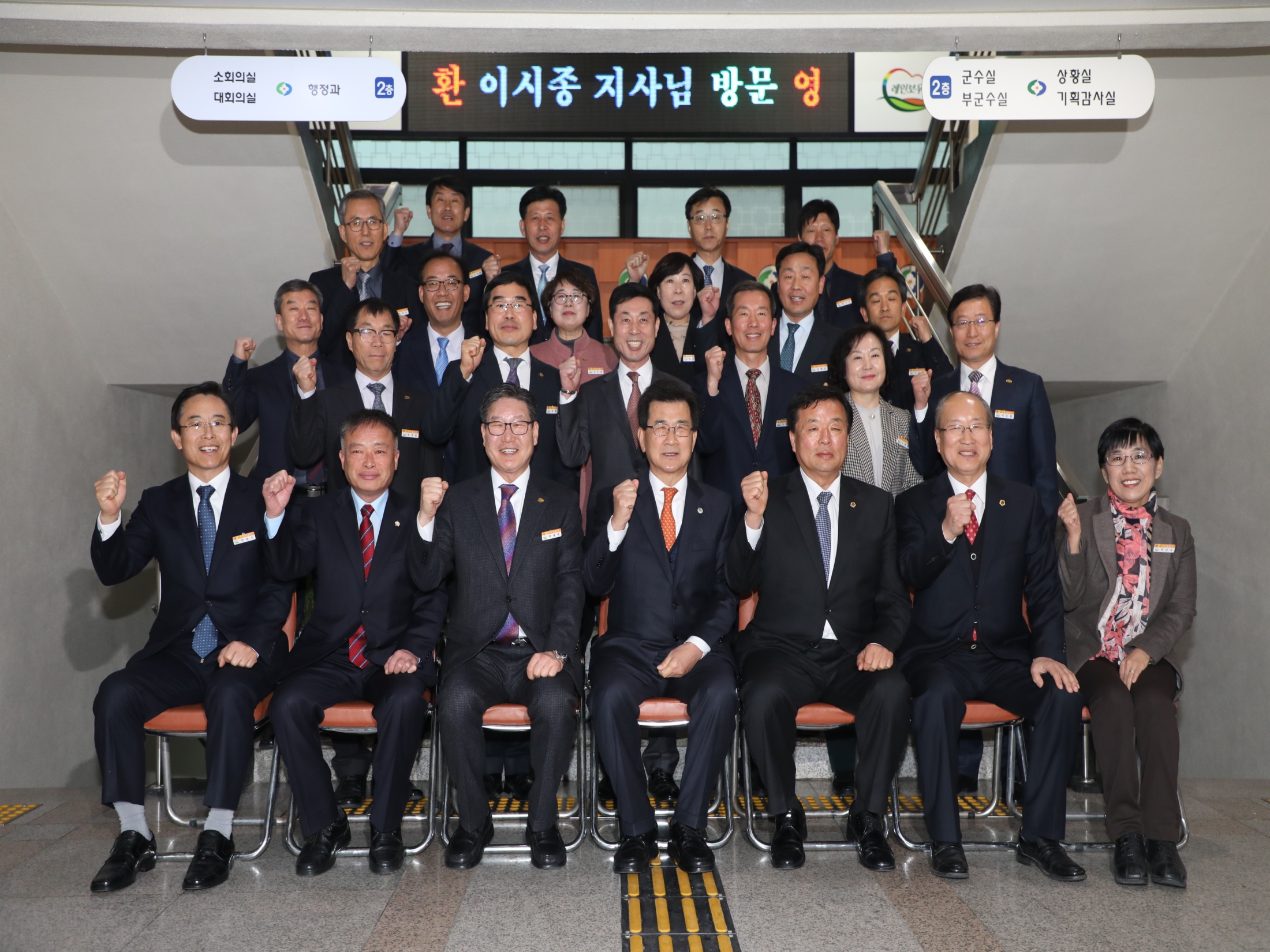 6-1. 영동군청 직장민방위대 비상소집
4. 5. (목)  07:00 / 대회의실 / 47명(민방위 5년차~만40세)
민방위대원 임무 숙지 및 재난대비 교육 등
6-2. 공무원단체보험 계약 체결
2018. 4. 22. ~ 2019. 4. 21. (1년간) / 866명
   - 운동경기부, 공중방역수의사 제외 군 산하 전 직원
보험종류 : 생명·상해, 암·특정질병, 입원의료비 보장
6-3. 2018년 영동군민대상 수상자 선정
4월 중/4개 부문(산업,문화체육,선행봉사,특별) /5명 이내
시상시기 : 군민의 날  행사 시(5.26.)
6-4. 영동군자원봉사센터 봉사활동
6-5. 선거업무추진
예비후보자 등록 신청(군수 및 군의원) : 4.1. ~
선거 대비 교육
  - 선거담당자교육 : 4.4.(목) / 충북학생교육문화원 / 24명
  - 사전투표관리관 및 장비담당교육 : 4.20.(금) / 선관위회의실/ 22명
지방자치단체장의 선거에 영향을 미치는 행위금지 : 4.14~
6-6. 기타 현안업무
지방행정동우회 영동군지회 정기총회 / 4.5.(목) 11:00
   / 소담 / 30여명
영동군 주민자치협의회 정례회의 / 4.4.(수) 11:00
   / 군청상황실 / 11명
4월 범죄피해자 지원심의회 / 4. 3.(화) 17:00
   / 센터 사무처 / 16명 (당연직 심의위원) 
영동군새마을문고 문학기행 / 4. 12.(목)
   / 경남 하동 쌍계사 일원 / 15여명 
4월 금요회의 / 4.19.(목) 17:00 / 군청 상황실 / 49명
  / 기관간체간 발전방안 협의 등
서울시 지역상생교류센터 사업설명회 참석 / 4.10.(화)
  / 서울시청 / 민간협력팀장 외 5명
2018년도 정보보안 및 개인정보보호교육 / 4.5(목) 
  / 충북미래여성플라자대강당 / 30명
경로당시설관리 구축 완료에 따른 업무담당자교육 / 4.6(금
  / 영동군청 전산교육장 / 12명(경로당 업무당당자)
주민정보화교육  / 4. 9.(월) ~  4. 27.(금) / 120명
  / 읍사무소 주민정보화교육장 / 엑셀기초 외3과정
공무원정보화교육 /  4. 16.(월) ~ 18.(수) / 16명
  / 전산교육장 / 업무에 바로 쓰는 엑셀 중급
영동군 웹진 4월호 발행 / 4. 16.(월)
  / 군정 주요소식 및 관광지 정보 제공 / 수신동의자 13,554명
▣ 이달의 중점 홍보사항 
영동군 SNS 홍보단 모집 / 홈페이지 및 지역매체 등